Modern Slavery Around the World
By Ngwansi Nji
Baruch College	
Graduate School of Public Affairs
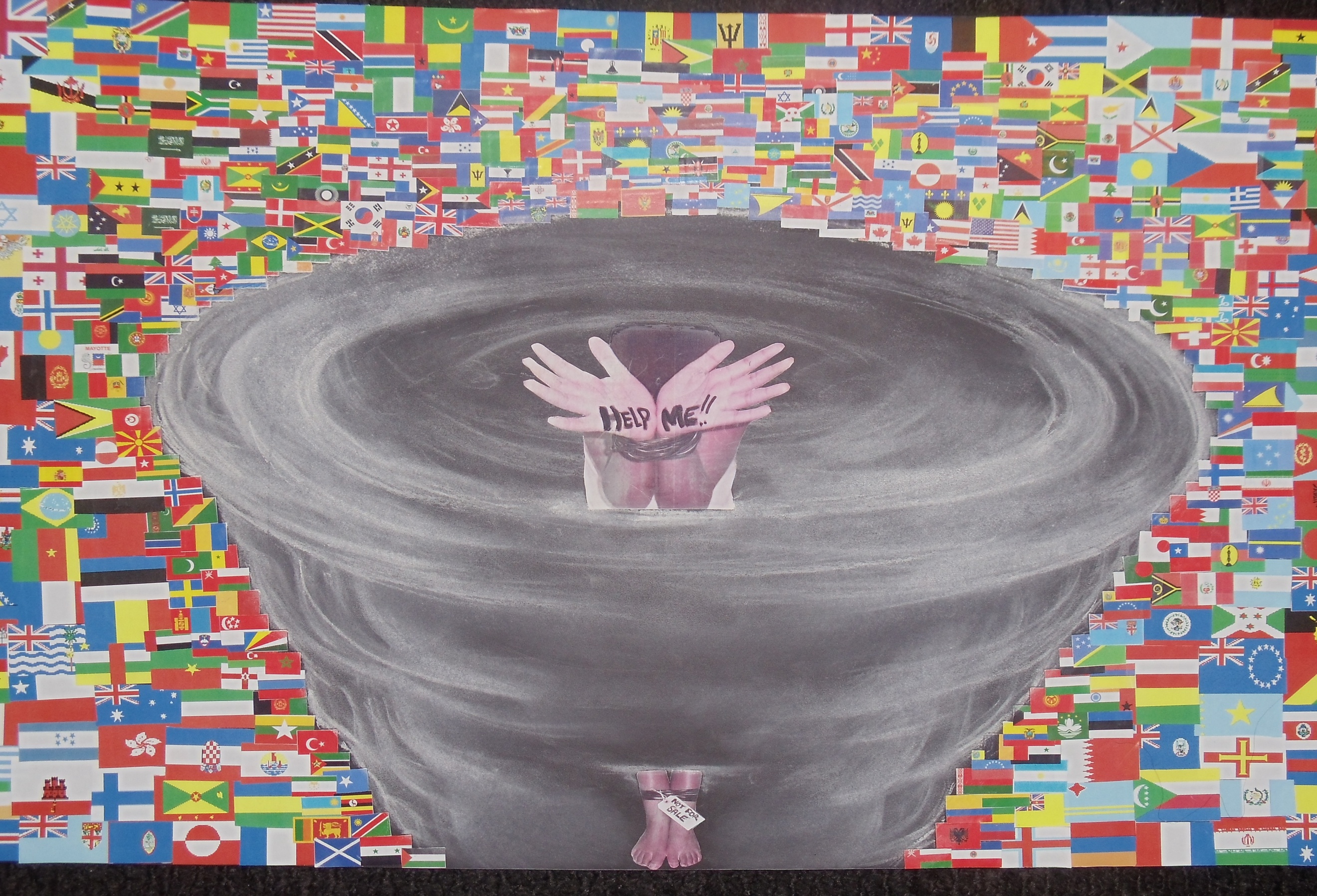 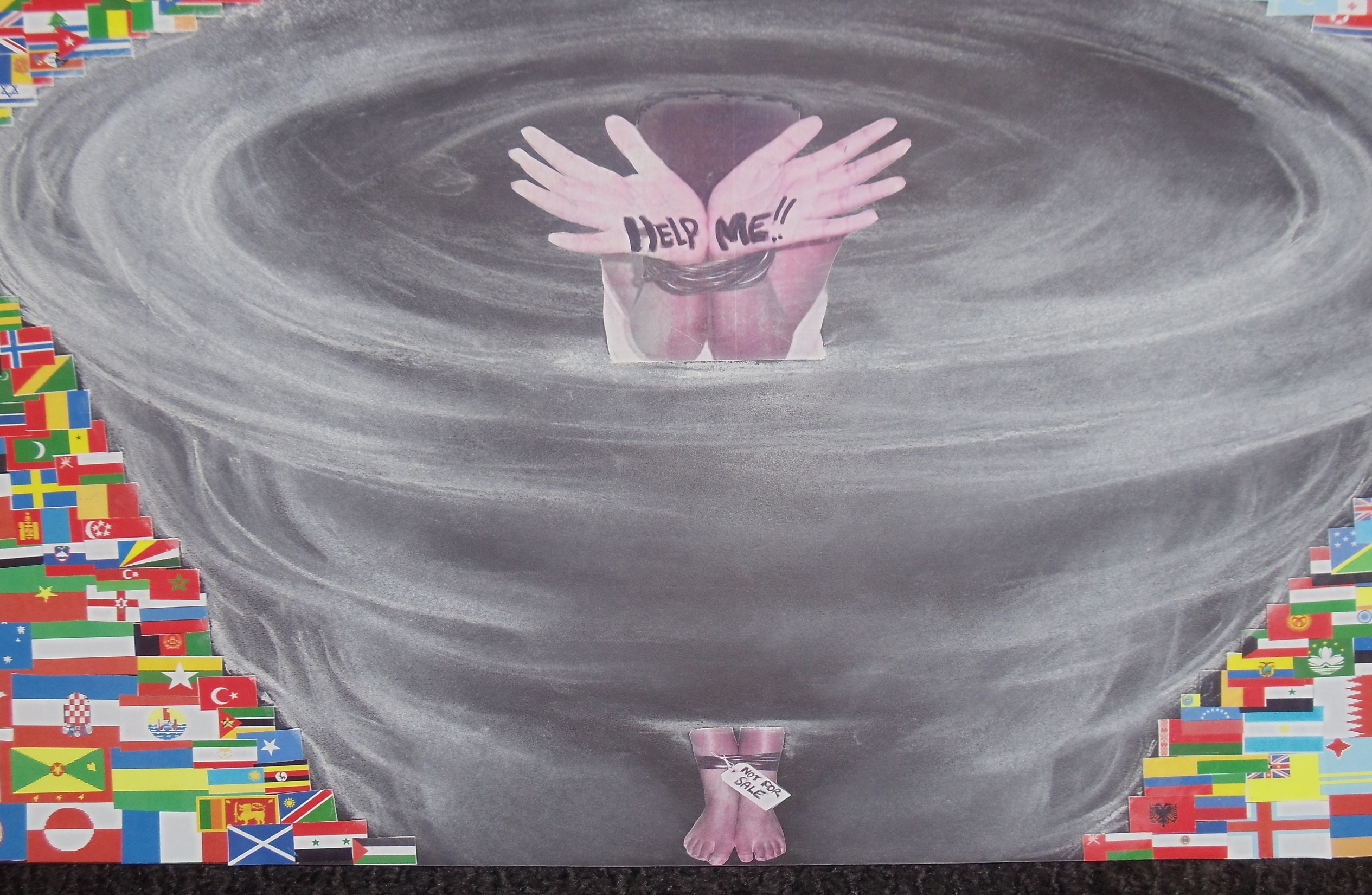